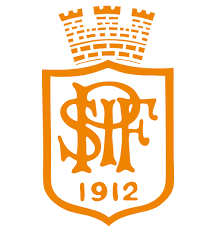 Föräldramöte Polisen handboll - bollskola svart
Det här ska vi prata om idag
Planering
Förhållningssätt för föräldrar
Träning
Matcher
Övrigt
Planering
Laget.se - kalender, kontaktuppgifter, kommunikation, anmälan
2 träningar i veckan - Hägerstensskolans gymnastiksal
onsdag 17.00-18.00
söndag 16.00-17.30
Vi uppmuntrar att ha fler aktiviteter
Handbollskarnevalen, 4 halvdagar, dec, jan, feb, mars
Minibollen, maj
Eken Cup, juni
Förhållningssätt för föräldrar
Träning
Föräldrar får gärna vara med på träningarna
Peppa och stötta men inte coacha
Prata med barnet om våra 3 ledord
lyssna, vara snäll mot kompisar, göra sitt bästa

Match
Samma regler där men med tillägg att aldrig kommentera motståndare eller domaren. 
Heja gärna på hela laget och inte bara ditt barn
Träning
Träning
Allsidighet, grundmotoriska färdigheter
Koordination, styrka, balans, snabbhet (uthållighet, ej specifik)

Handbollsspecifikt
Anfall – studsa, passa, skjuta, finta, ytor, positioner
Försvar - rätt sida bollen och motståndare, erövra boll, styra motståndare, tackla, positioner
Pedagogik – vi kommer att jobba med spelarna där de befinner sig i sin utveckling samtidigt som vi alltid är ett lag.
Detta kan innebära att alla inte alltid gör samma övningar.
Det kan också innebära att vi nivåanpassar och parar ihop spelare som ska jobba med liknande utmaningar.
Match
Alla kommer att bli uttagna till match
Alla ska spela lika mycket, ibland i en match, ibland sett till en turnering
Vi kommer inte coacha med huvudsyfte att vinna matchen, utvecklingen är vårat fokus
Det kan förekomma nivåanpassning under match för att spelarna ska kunna spela med andra som jobbar med samma saker och i liknande tempo.
Övriga frågor
Funderingar?